Министерство образования и науки Российской Федерации
федеральное государственное бюджетное образовательное учреждение 
высшего образования
«ПЕТРОЗАВОДСКИЙ ГОСУДАРСТВЕННЫЙ УНИВЕРСИТЕТ»
(ПетрГУ)
 Физико-технический институт
Кафедра физики твердого тела


Фотонные кристаллы и их применение в ВОЛС




Выполнил: студент физико-технического факультета,   гр.21514
Смирнов Максим Владимирович



Петрозаводск  2016
Фотонные кристаллы (ФК) – это пространственно-упорядоченные системы со строго периодическим изменением коэффициента преломления.
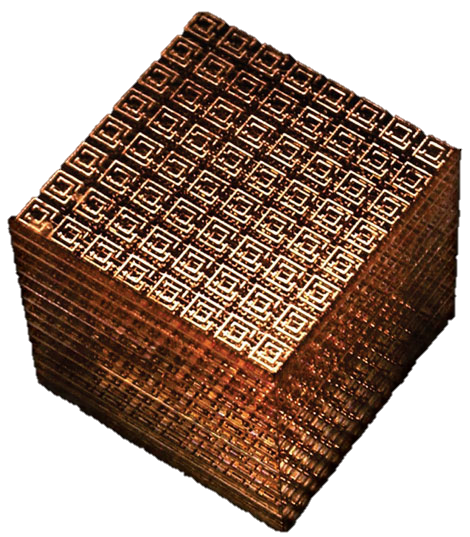 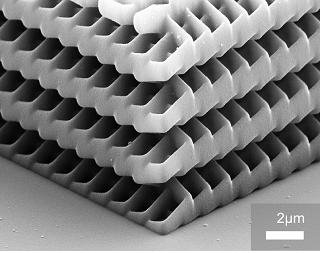 Классификация ФК
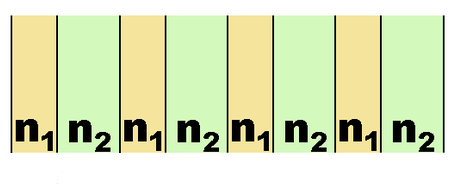 - Одномерные ФК
- Двумерные ФК
- Трёхмерные ФК
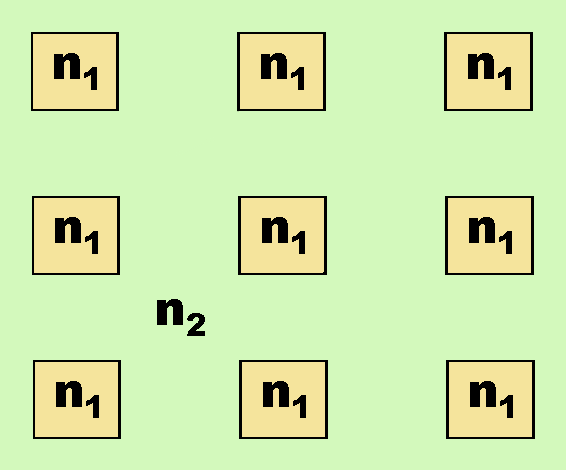 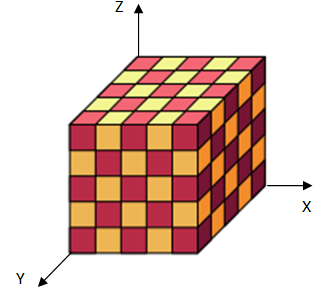 Первый трёхмерный ФК
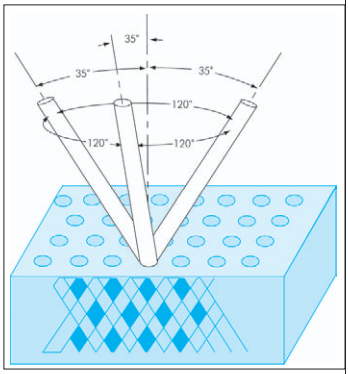 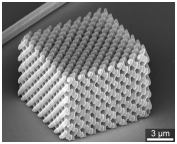 Рис. 1. Структура трехмерного ФК Яблоновича.
Теория фотонной запрещённой зоны
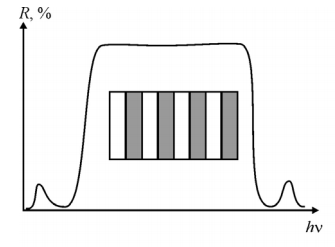 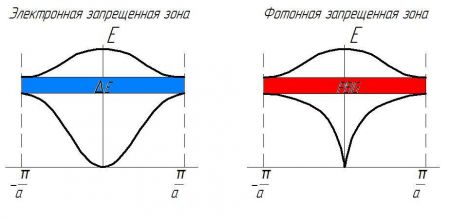 Рис 3. Спектр отражения идеального 1D-фотонного кристалла
Рис. 2. Зонная структура E(k) кристалла и фотонного кристалла
Классификация ФК по ширине запрещённой зоны
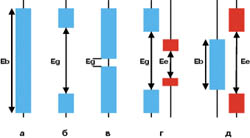 - Проводники 
- Изоляторы
- Полупроводники
- Диэлектрики
- Сверхпроводники
Рис. 4. Соотношение запрещённых и разрешённых зон для различных случаев: а) фотонного проводника, б) фотонного изолятора, в) фотонного полупроводника, г) подавителя спонтанного излучения и д) фотонного идеального проводника (сверхпроводника).
Дефекты ФК
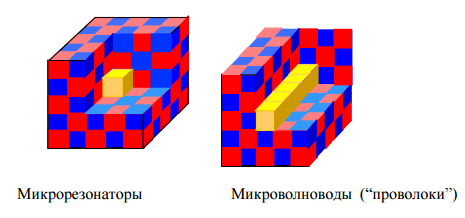 Точечные дефекты                                        
2.   Линейные дефекты
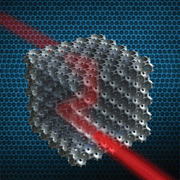 Рис. 5. Точечные и линейные дефекты в ФК
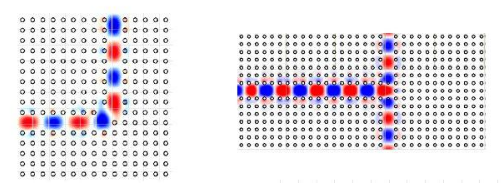 Рис. 6. Влияние дефектов на распространение электромагнитного излучения в ФК
ФК с шириной управляемой запрещённой зоны
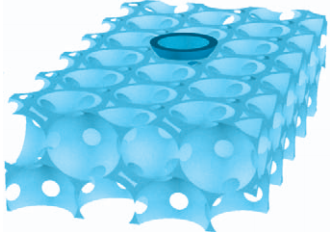 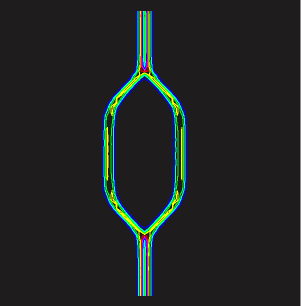 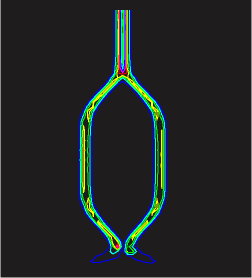 Рис. 8. Фотонный коммутатор в двух состояниях: открытое и закрытое
Рис. 7. Структура ФК с управляемой шириной запрещённой зоны
Методы изготовления ФК
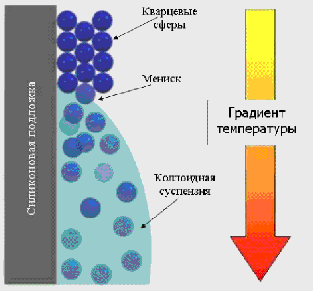 Самопроизвольное формирование ФК
Метод травления
Голографические методы
Другие методы
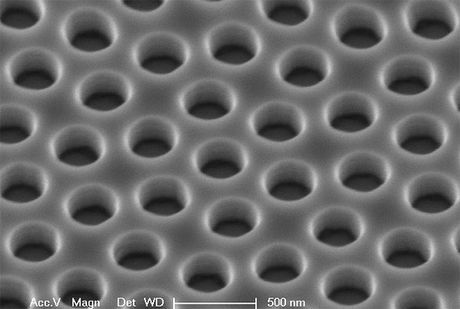 Рис. 9. Метод упорядочения крупных кварцевых сфер на поверхности вертикальной подложки, использующий действие капиллярных сил и градиента температур.
Применение ФК
Создание световедущих каналов
Спектральное разделение каналов
Скоростные солитонные линии связи
Низкопороговые и безпороговые лазеры
Создание оптических запоминающих и логических устройств
Изготовление искусственных камней
Создание сред с отрицательным показателем преломления
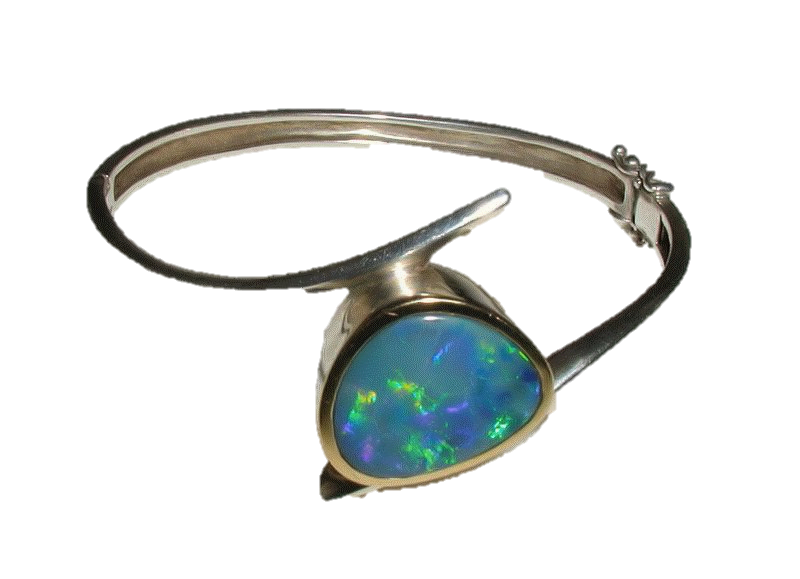 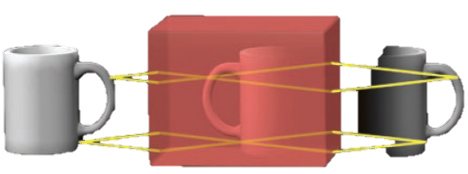 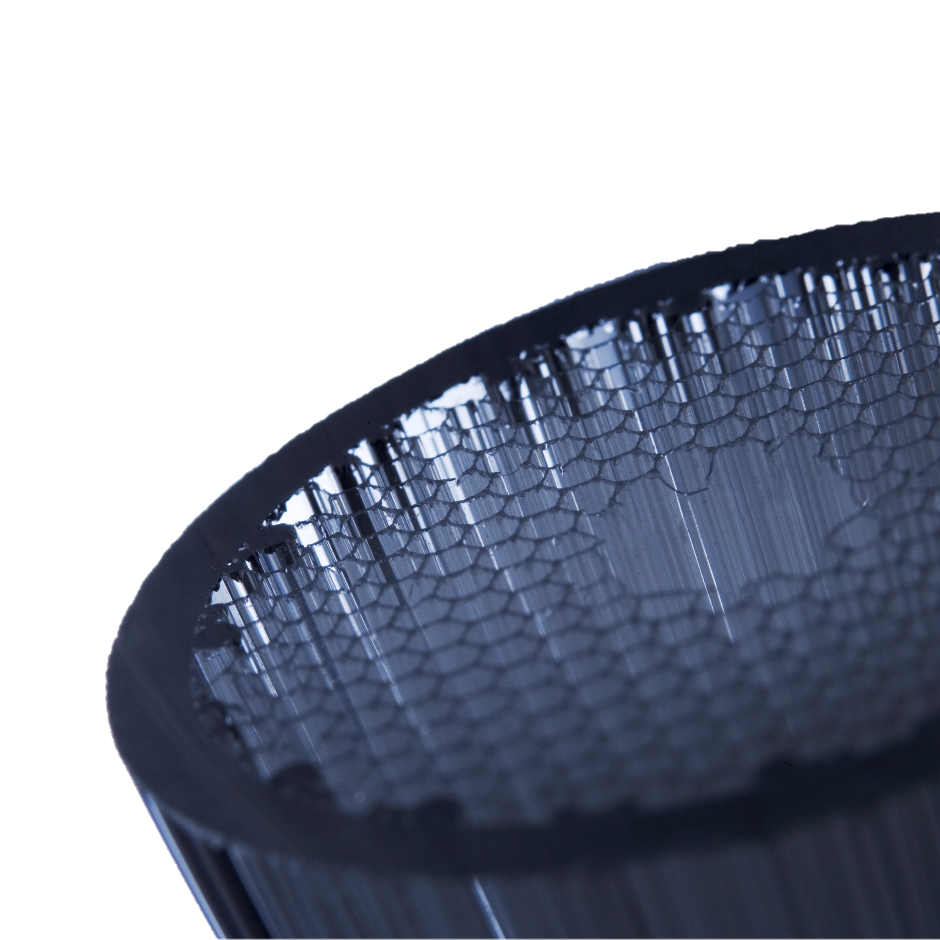 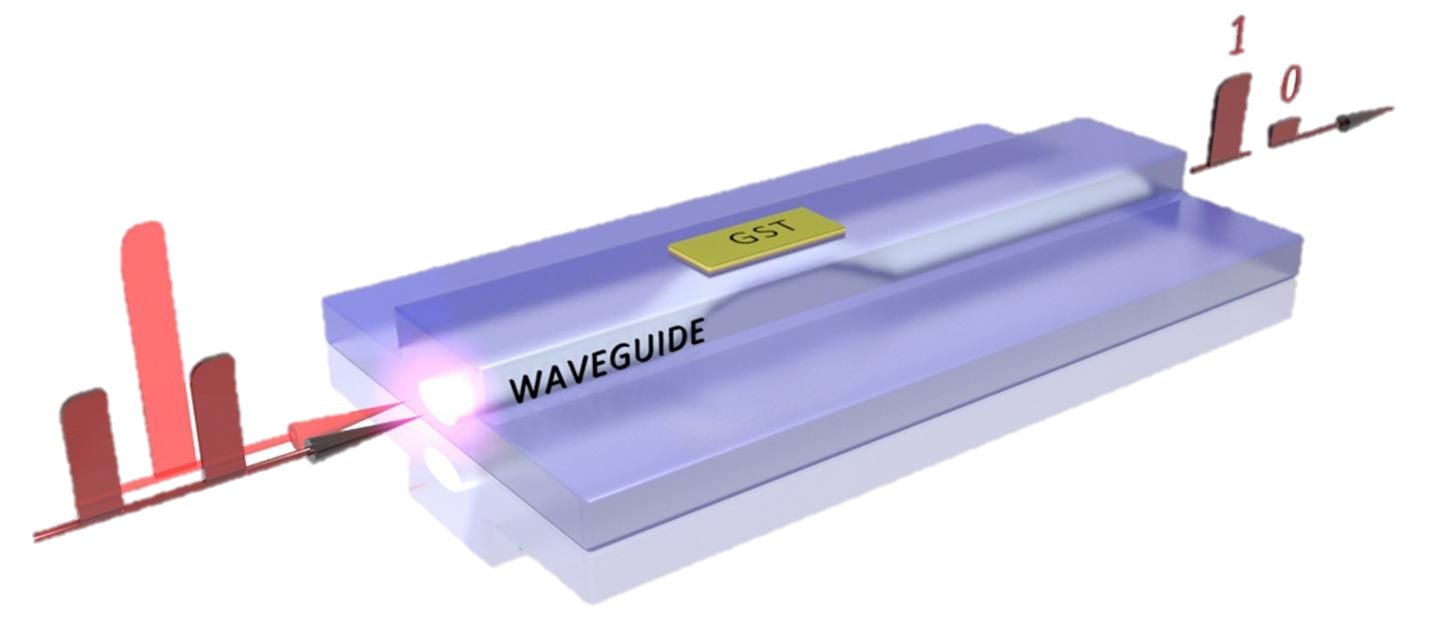 ФК встречающиеся в природе
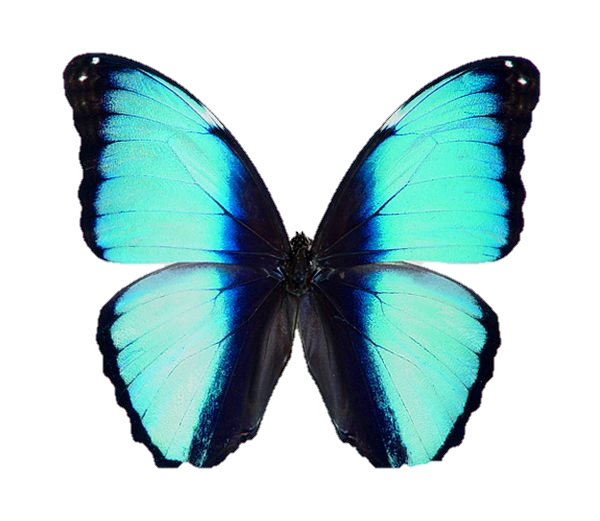 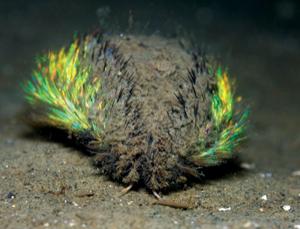 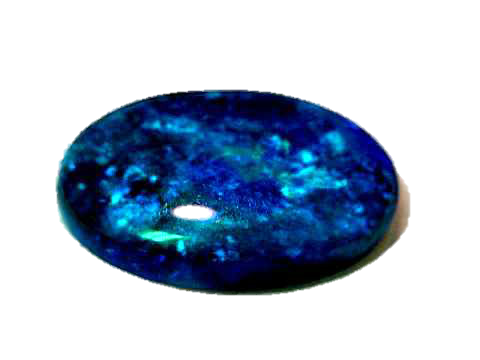 Фотоннокристаллические волокна (ФКВ)
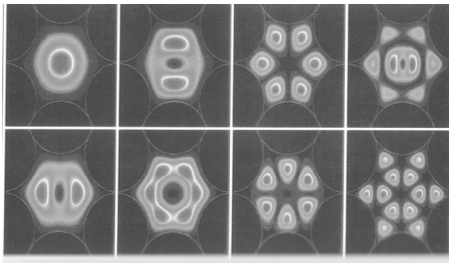 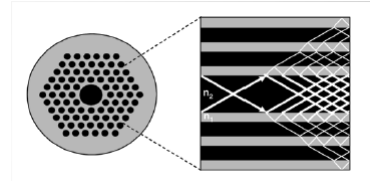 Рис. 10. Структура фотоннокристаллического волокна и каналирование в нём лучей
Рис. 11. Моды фотоннокристаллического волокна
Типы ФКВ
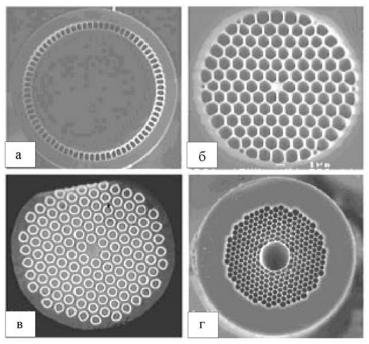 Одномодовые волокна
Многомодовые волокна со сплошным сердечником
Волокна с полой сердцевиной 
Волонка с высокой оптической нелинейностью 
Волокна, модифицированные наноразмерные отверстиями
Рис. 12. Типы фотоннокристаллических волокн
Преимущества и недостатки ФКВ
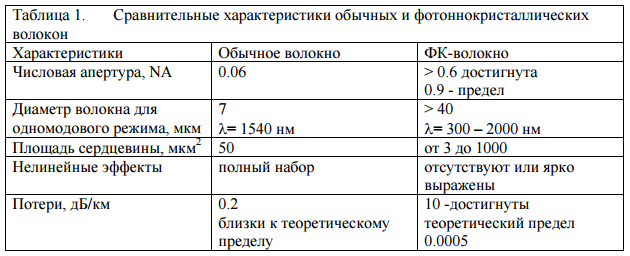 Технология изготовления ФКВ
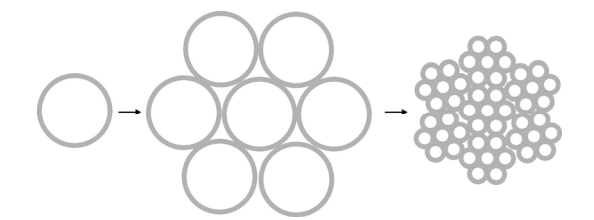 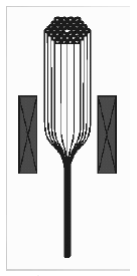 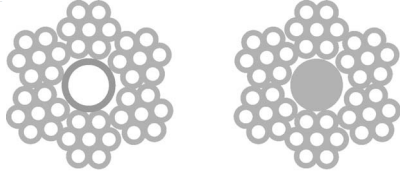 Рис. 14. Вытягивание волокна
Рис. 13. Формирование заготовки ФКВ
Вопросы
Что необходимо для поворота луча на 90°?
1)Формирование двух линейных дефекта
2)Формирование точечного дефекта 
3)Формирование и точечного, и линейного дефектов
Кто первый предложил идею о фотонных кристаллах?
1)Яблонович
2)Кроннинг
3)Фан
Список литературы
Цаплин А.И. Фотоника и оптоинформатика. Введение в специальность: учебное пособие/ – Пермь: Изд-во Перм. нац. исслед. политех. ун-та, 2012. – 399 с.
[Электронный ресурс] Http://photonics.phys.msu.ru/Materials/VoytovaPhC.pdf (дата обращения 19.11.2016)
Никоронов Н.В., А.И. Сидоров, Материалы и технологии волоконной оптики: оптическое волокно для систем передачи информации: учебное пособие, курс лекций. СПб.: СПбГУ ИТМО, 2009. - 95 с.
Слепов Н. Фотонные кристаллы. Будущее вычислительной техники и связи // Электроника: наука, техника и бизнес, 2000, № 2, 32-35 с.
Слепов Н. Фотонно-кристаллическое волокно – уже реальность. Новые типы оптических волокон и их применение// Электроника: наука, техника и бизнес, 2004, № 5, 80-84 с.
Кособукин В.А. Фотонные кристаллы // Окно в микромир. — 2002.— № 4. -  С. 4-9.
Пихуля Д.Г. Фотонные кристаллы из изотропного материала для генерации второй гармоники: диссертация на соискание учёной степени кандидата физико-математических наук, Южно-Уральский государственный университет, Челябинск, 2014 г.
[Электронный ресурс] http://laser-portal.ru/content_301 (дата обращения 20.11.2016)
[Электронный ресурс] http://www.photonics.ru/files/editors/Doc/335-348-pages.pdf (дата обращения 19.11.2016)